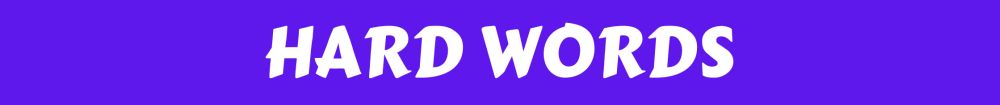 Hard Words - Lesson 5

PurlandTraining.com
guest
private
valuable
ambulance
often
clothes
machine
restaurant
environment
national
guest
private
valuable
ambulance
often
clothes
machine
restaurant
environment
national
guest
1
No. syllables:


Stressed syllable:


Stressed vowel sound:


Other features:


Exceptions:
stressed
syllable
vcc
con. blend
con. digraph
private
vc
No. syllables:


Stressed syllable:


Stressed vowel sound:


Other features:


Exceptions:
2
stressed
syllable
suffix
schwa
vcv
con. blend
silent
letter
valuable
3
vc
F
No. syllables:


Stressed syllable:


Stressed vowel sound:


Other features:


Exceptions:
stressed
syllable
delete
schwa
suffix
suffix
schwa
short + 2 weak
silent
letter
hidden sound
root
word
ambulance
3
F
vc
No. syllables:


Stressed syllable:


Stressed vowel sound:


Other features:


Exceptions:
stressed
syllable
schwa
schwa
suffix
vcc
con. blend
silent
letter
hidden sound
c = s
often
2
vc
No. syllables:


Stressed syllable:


Stressed vowel sound:


Other features:


Exceptions:
stressed
syllable
suffix
schwa
vcc
silent
letter
clothes
1
No. syllables:


Stressed syllable:


Stressed vowel sound:


Other features:


Exceptions:
stressed
syllable
vcv - 
con. digraph
con. blend
silent
letter
con. digraph
s = z
machine
vc
2
No. syllables:


Stressed syllable:


Stressed vowel sound:


Other features:


Exceptions:
stressed
syllable
schwa
vcv
con. digraph
silent
letter
loan word
EX
EX
restaurant
vc
2
No. syllables:


Stressed syllable:


Stressed vowel sound:


Other features:


Exceptions:
stressed
syllable
suffix
delete
vcc
con. blend
loan word
con. blend
EX
environment
F
vc
F
No. syllables:


Stressed syllable:


Stressed vowel sound:


Other features:


Exceptions:
4
stressed
syllable
prefix
schwa
schwa
suffix
i
suffix
vcv
con. blend
root
word
silent
letter
national
No. syllables:


Stressed syllable:


Stressed vowel sound:


Other features:


Exceptions:
2
vc
always stress before -tion
stressed
syllable
delete
schwa
suffix
suffix
short + 2 weak
root
word
con. digraph
ti = sh
1
stressed
syllable
guest
vcc
No. syllables:


Stressed syllable:


Stressed vowel sound:


Other features:


Exceptions:
con. blend
con. digraph
2
stressed
syllable
suffix
pri vate
silent
letter
vc
schwa
No. syllables:


Stressed syllable:


Stressed vowel sound:


Other features:


Exceptions:
con. blend
vcv
3
stressed
syllable
suffix
suffix
val ua ble
delete
silent
letter
F
vc
schwa
schwa
No. syllables:


Stressed syllable:


Stressed vowel sound:


Other features:


Exceptions:
short + 2 weak
hidden sound
root
word
3
stressed
syllable
suffix
am bu lance
silent
letter
F
hidden sound
vc
vcc
schwa
c = s
No. syllables:


Stressed syllable:


Stressed vowel sound:


Other features:


Exceptions:
con. blend
schwa
2
stressed
syllable
suffix
o ften
vc
schwa
No. syllables:


Stressed syllable:


Stressed vowel sound:


Other features:


Exceptions:
vcc
silent
letter
1
con. blend
stressed
syllable
clothes
s = z
silent
letter
No. syllables:


Stressed syllable:


Stressed vowel sound:


Other features:


Exceptions:
vcv - 
con. digraph
con. digraph
2
EX
stressed
syllable
ma chine
silent
letter
vc
vcv
schwa
No. syllables:


Stressed syllable:


Stressed vowel sound:


Other features:


Exceptions:
EX
con. digraph
loan word
2
stressed
syllable
suffix
re staurant
delete
vc
con. blend
con. blend
EX
No. syllables:


Stressed syllable:


Stressed vowel sound:


Other features:


Exceptions:
vcc
loan word
4
stressed
syllable
suffix
en vi ron ment
suffix
F
i
F
vc
schwa
schwa
No. syllables:


Stressed syllable:


Stressed vowel sound:


Other features:


Exceptions:
con. blend
silent
letter
prefix
vcv
root
word
2
suffix
suffix
stressed
syllable
delete
na tional
vc
ti = sh
No. syllables:


Stressed syllable:


Stressed vowel sound:


Other features:


Exceptions:
schwa
con. digraph
short + 2 weak
always stress before -tion
root
word